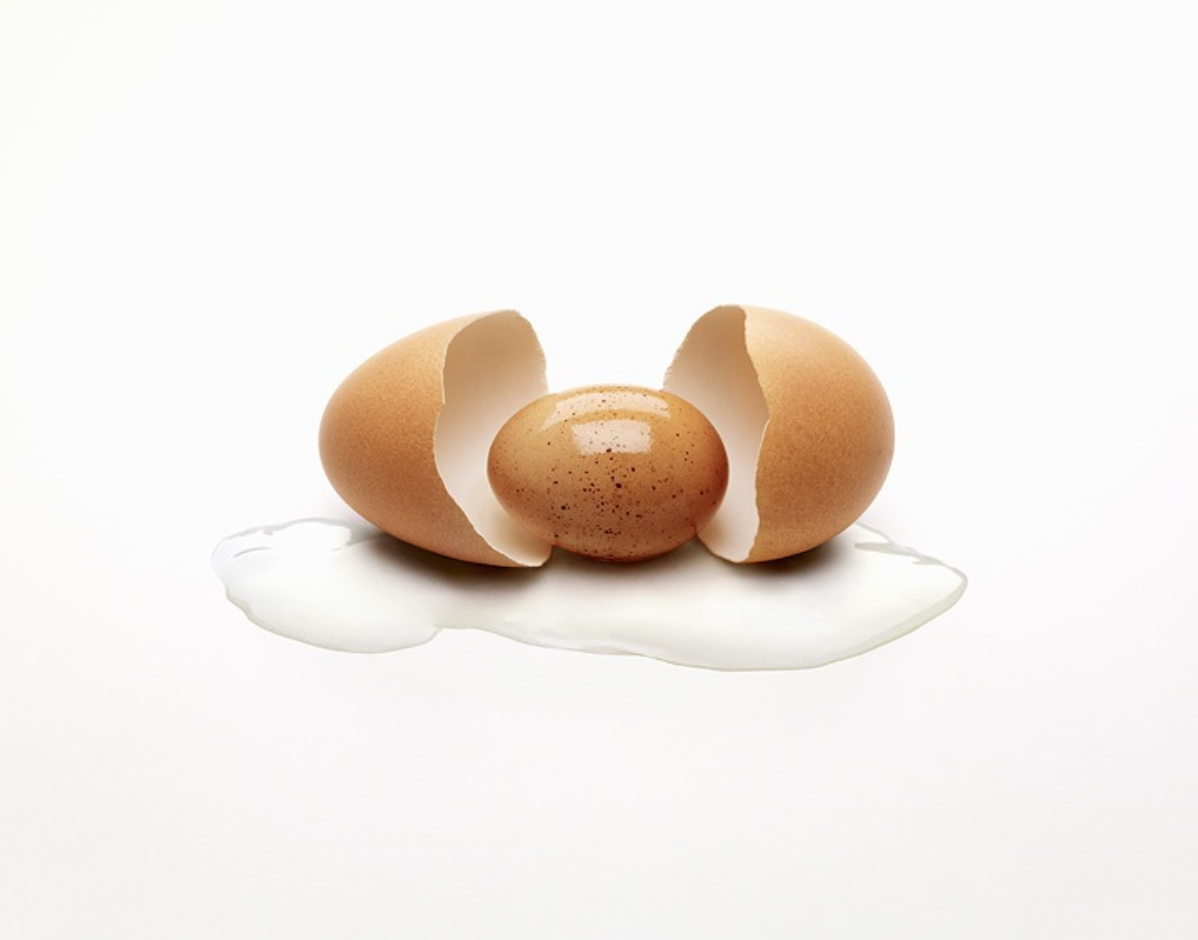 Intentional Living
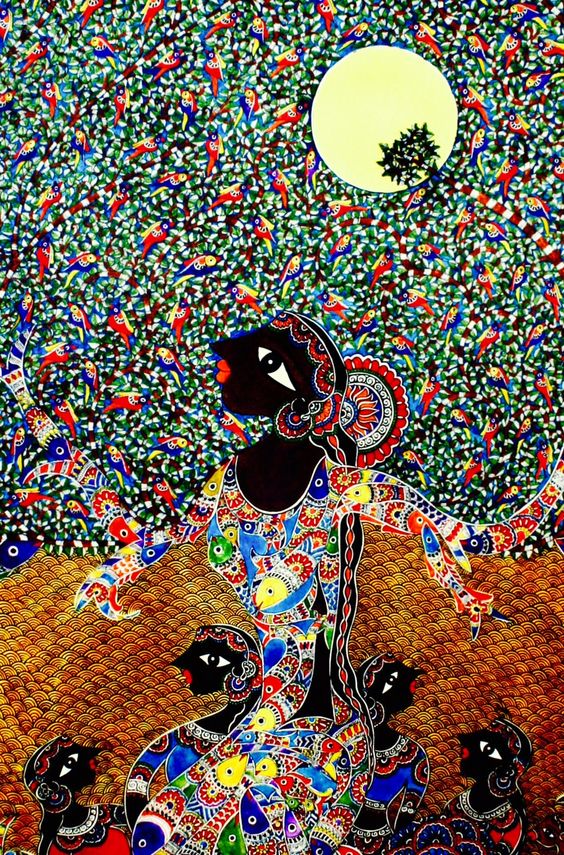 Fresh Eyes
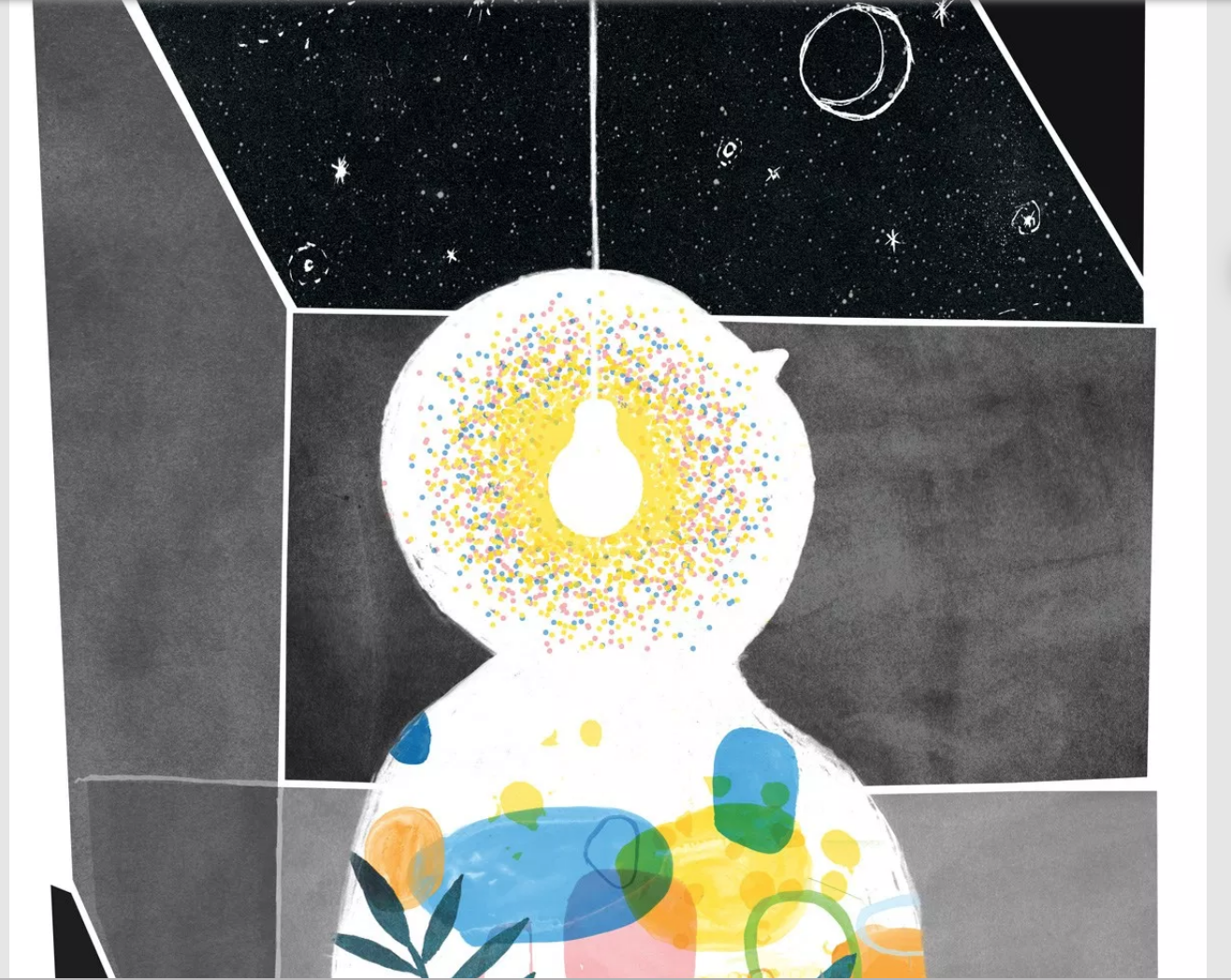 Fresh Mind
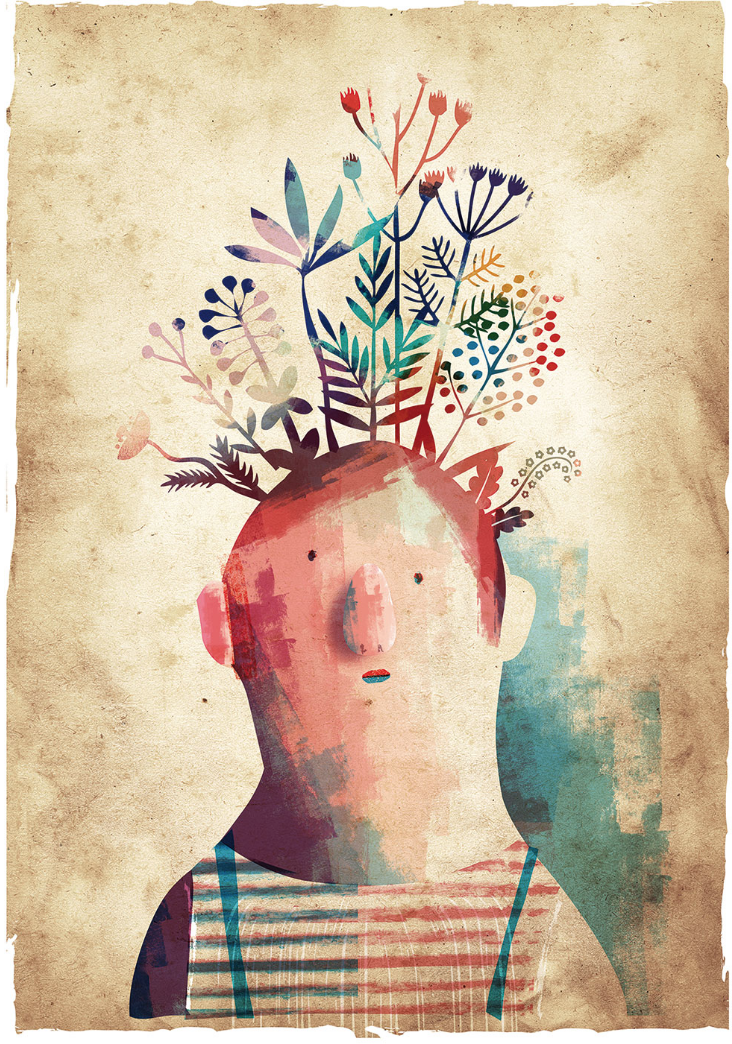 Fresh Heart
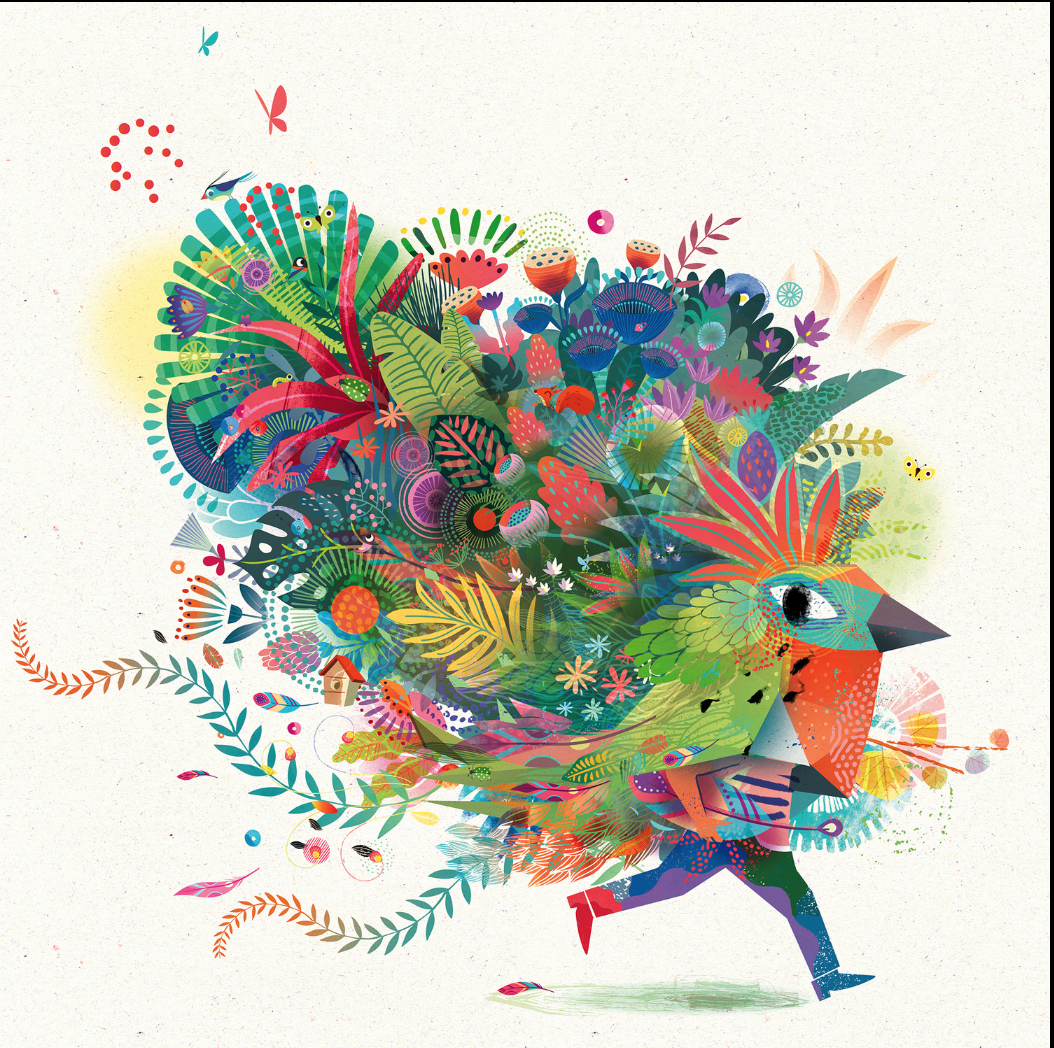 The fruits